Fig. 3. Example of the predicted structure for a stabilizing mutation. The substitution T85V ...
Protein Eng Des Sel, Volume 27, Issue 2, February 2014, Pages 49–58, https://doi.org/10.1093/protein/gzt061
The content of this slide may be subject to copyright: please see the slide notes for details.
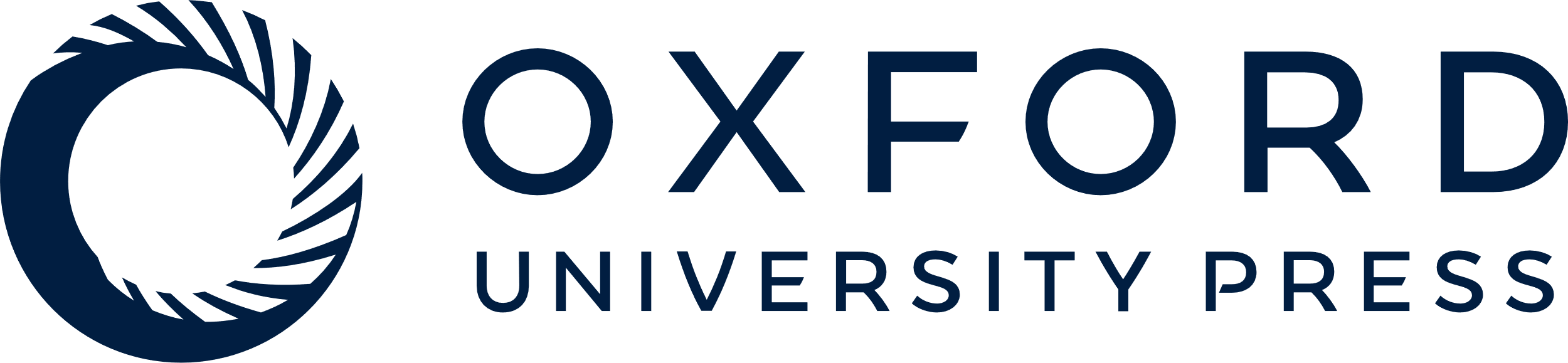 [Speaker Notes: Fig. 3. Example of the predicted structure for a stabilizing mutation. The substitution T85V (ΔTmapp = +7°C) removes a hydroxyl group in an apolar environment, and replaces it with a more hydrophobic methyl group. The polar side-chain atoms of Thr97 and Arg99 are >5 Å from the hydroxyl oxygen of Thr85, which excludes hydrogen bonding of Thr85 with those residues, indicating that Thr85 has an unsatisfied H-bond donor or acceptor.


Unless provided in the caption above, the following copyright applies to the content of this slide: © The Author 2014. Published by Oxford University Press.This is an Open Access article distributed under the terms of the Creative Commons Attribution Non-Commercial License (http://creativecommons.org/licenses/by-nc/3.0/), which permits non-commercial re-use, distribution, and reproduction in any medium, provided the original work is properly cited. For commercial re-use, please contact journals.permissions@oup.com]